Design and Production of Policing Strategy in Turkey
Prof. Dr. Nail Öztaş
Gazi Üniv İİBF 
Kamu Yönetimi Bölümü
Sunum Planı
I-Türk Kamu Yönetiminde Stratejik Planlama

II- Saha Araştırması Bulguları
Türk Kamu Yönetiminde Stratejik Planlama
“Performansa Dayalı Çalışma ve Hesap Verme” amaçlıdır
Başlangıcı IMF ve Dünya Bankasına verilen taahhüttür:
Uluslararası Taahhüt
PFPSAL’ın içerdiği taahhütlerden biri kamu yönetimi reformu kapsamında yapılması öngörülen “Kamu Harcama Yönetimi: Bütçe Reformu”dur. 
Reformun önemli aşamalarından biri, kamu kurumlarında politika oluşturma kapasitesinin güçlendirilmesi ve bu bağlamda stratejik planlamanın uygulanmaya başlanmasıdır” (T.C. Kalkınma Bakanlığı, 2012: 6).
Kamu Yönetimi Temel Kanunu Tasarısı
2003 Kamu Yönetiminde Yeniden Yapılanma Çalışmaları başlar
Kamu Yönetimi Temel Kanunu Tasarısı (2004-Yasalaşamamıştır)
Katılımcı, saydam, hesap verebilir, insan hak ve özgürlüklerinin esas alan bir kamu yönetimi
Yerel yönetimlerin ve devlet dışı aktörlerin kamu hizmeti görebilmeleri için daha fazla yetkilendirilmesi
Yatay örgütlenmiş kamu idareleri (3 kademeli yönetim hiyerarşisi)
Sayıştay’a performans denetimi yetkisi
Kamu yönetiminde stratejik yönetim anlayışını hayata geçirmek üzere bakanlıklarda strateji geliştirme kurullarının ve bu kurulların sekretarya hizmetlerini yürütmek üzere strateji geliştirme başkanlıklarının ve daire başkanlıklarının, danışma birimleri olarak, kurulabileceği hükme bağlanmıştır (T.C. Başbakanlık, 2003: 27).
Stratejik Açık
“Değişimin Yönetimi için Yönetimde Değişim” Raporu (2003)
Prof. Dr. Ömer Dinçer ve Dr. Cevdet Yılmaz
Bütçe açığı
Güven Açığı
Performans Açığı
Stratejik Açık


Bu belge, yeniden yapılanma ihtiyacının gerekçesi ve sebepleri ile yapılması planlanan reformun niteliği ve yönünü anlatan bir kitap niteliğindedir
Raporda, “stratejik açık” kavramı ile Türk kamu yönetiminde yeniden yapılanma çalışmalarının geleceğine yön verecek önemli bir tespit sunulmuş olmaktadır. 
Bu tespit aynı zamanda Türk kamu yönetiminde stratejik yönetim ve stratejik planlama ihtiyacının da tespiti anlamına gelmektedir 
Stratejik açık sorunu ile baş edebilmek için performansa dönük çalışma anlayışının kökleşmesini ve hesap verme sorumluluğunu güçlendirecek mekanizmaları sağlayacak olan stratejik yönetim anlayışının yerleşmesinin gerekliliği vurgulanmaktadır
Stratejik Planlama
10/12/2003 tarih ve 5018 sayılı Kamu Mali Yönetimi ve Kontrol Kanununda stratejik planlama, 
kamu mali yönetiminin ve bütçe sürecinin asli unsurlarından birisi olarak benimsenmiştir. 
Reform çalışmaları kamu kaynaklarının etkin kullanımını sağlamak amacıyla performans ölçümüne dayalı bütçe uygulamalarını öne çıkarmaktadır. 
Performansa dayalı bütçe uygulamaları kapsamında stratejik planların hazırlanması ise bir zorunluluktur” (T.C. Maliye Bakanlığı, 2006: 4).
 Kanunun 3. Maddesinde, stratejik plan: “kamu idarelerinin orta ve uzun vadeli amaçlarını, temel ilke ve politikalarını, hedef ve önceliklerini, performans ölçütlerini, bunlara ulaşmak için izlenecek yöntemler ile kaynak dağılımlarını içeren plan” olarak tanımlanmaktadır
5018
Kanunun 9. Maddesi stratejik planlama ve performans esaslı bütçeleme konularını düzenlemektedir.
 Bu madde ile kamu idarelerinin; 
kalkınma planları, programlar, ilgili mevzuat ve benimsedikleri temel ilkeler çerçevesinde geleceğe ilişkin misyon ve vizyonlarını oluşturmaları, 
stratejik amaçlar ve 
ölçülebilir hedefler saptamaları, 
performanslarını önceden belirlenmiş olan göstergeler doğrultusunda ölçmeleri ve 
bu sürecin izleme ve değerlendirmesini yapmak amacıyla katılımcı yöntemlerle stratejik plan hazırlamaları, 
kamu hizmetlerinin istenilen düzeyde ve kalitede sunulabilmesi için bütçeleri ile program ve proje bazında kaynak tahsislerini; stratejik planlarına, yıllık amaç ve hedefleri ile performans göstergelerine dayandırmaları zorunluluğu getirilmiştir.
kamu idarelerinin bütçelerini, stratejik planlarında yer alan misyon, vizyon, stratejik amaç ve hedeflerle uyumlu ve performans esasına dayalı olarak hazırlamaları  emredilmiştir
Amaç: Performans Esaslı Bütçeleme
Yasa koyucu, 5018 sayılı kanunla, özellikle 9. madde ile, strateji, performans, faaliyet ve bütçe ilişkisini kurmuştur. 
5018 sayılı kanunun 9. madde gerekçesi bu konuda açıktır:
Madde 9.- Bu Madde ile, Türk kamu malî yönetim sisteminde stratejik planlama ve performans esaslı bütçeleme anlayışının uygulamaya konulması amaçlanmıştır. Madde, son yıllarda hızla uygulama alanı bulan iki anlayışın Türk malî sisteminde uygulanmasını öngörmek suretiyle hesap verebilirlik ve kamu kaynaklarının kullanımında etkinlik ve verimliliğin sağlanması açısından önemli bir aşama oluşturmaktadır.
Yasa koyucunun temel amacının “performans esaslı bütçeleme” olduğu öne sürülebilir. (Şener 2014)
Genel Strateji ve Planlama Yönetimi
5018 sayılı Kanunla birlikte DPT Müsteşarlığına stratejik planlamanın merkezi uyumlaştırma birimi rolü verilmiştir. 
Bu çerçevede, kamu idarelerinde stratejik planlama pratiğinin etkinleştirilmesi amacıyla (DPT, 2004);
İkincil mevzuat ve kılavuz hazırlanması,
Kamu idarelerince hazırlanacak olan planların incelenmesi ve görüş oluşturulması,
Kuruluşların bilgilendirme ve kurumsal kapasite oluşturulması,
Araştırma, anket ve yayın benzeri faaliyetler yapılması/yaptırılması
DPT:Genel Strateji ve Politika Yönetimi
Ülke düzeyinde politika ve strateji yönetimi ile kuruluş düzeyinde politika ve strateji yönetiminin uyumu önem arz etmektedir. 
Bu bağlamda Kalkınma Bakanlığı, stratejik planlarını (DPT, 2004);
Kalkınma planı, orta vadeli program ve faaliyet alanı ile ilgili diğer ulusal, bölgesel ve sektörel plan ve programlara uygunluk,
Kamu İdarelerinde Stratejik Planlamaya İlişkin Usul ve Esaslar Hakkında Yönetmelikte, Kamu Kuruluşları İçin Stratejik Planlama Kılavuzunda ve stratejik planlamaya ilişkin diğer rehberlerde belirtilen usul ve esaslara uygunluk,
Stratejik planda yer alan misyon, vizyon, amaç ve hedeflerin birbirleri ile bağlantıları ve kavramsal tutarlılık,
Diğer idarelerin stratejik planları ile uyum ve tutarlılık hususları açısından incelemek görevi verilmiştir.
Kalkınma Bakanlığı (DPT): Uyum ve Geribildirim
“Kalkınma Bakanlığı taslak stratejik planlara yönelik hazırladığı değerlendirme raporlarıyla kamu idarelerine geri bildirimde bulunmaktadır. 
Böylece stratejik plan hazırlama sürecini desteklemekte ve aynı zamanda ulusal ve kurumsal düzeyde politika ve strateji yönetiminin uyumunu gözetmektedir” (DPT, 2004).
Strateji ve Politika Yönetimi
Ocak 2005’te DPT Müsteşarlığı bünyesinde Stratejik Planlama Dairesi Başkanlığı kurulmuştur. 
Sonraki yıllarda yeniden yapılanma çalışmaları sonucunda Stratejik Planlama Dairesi Başkanlığı, “Kurumsal ve Stratejik Yönetim Dairesi Başkanlığına” dönüşmüştür.
Strateji Geliştirme Birimleri
Bir zamanlar atıl bırakıldığı gerekçesiyle eleştirilen Araştırma, Planlama ve Koordinasyon birimleri (APK’lar) 5436 sayılı “Kamu Mali Yönetimi ve Kontrol kanunu ile Bazı Kanun ve Kanun Hükmünde Kararnamelerde Değişiklik Yapılması hakkında Kanun” ile ilga edilmiş (kaldırılmış) ve yerlerine 1 Ocak 2006 tarihi itibariyle Strateji Geliştirme birimleri kurulmuştur. 
5018 sayılı kanundan sonra çıkarılan yönetmelik, stratejik plan, performans ve bütçe ilişkisinin “koordinasyonu” görevini strateji geliştirme birimlerine vermektedir. 
Yönetmelik bu birimlere 7. madde ile performans ve kalite ölçütleri geliştirme fonksiyonu yüklemiştir. Buna göre ölçütlerin geliştirilmesi yanında, elde edilen bilgi ve verilerin toplanması, değerlendirilmesi ve yorumlanması da bu birimlerin sorumlulukları arasındadır.
Strateji Geliştirme Birimleri
Dört temel iş ve işlemi bulunmaktadır:
 
Stratejik planlama çalışmalarının koordinasyonu: Stratejik planı “hazırlama, güncelleme ve yenileme” çalışmalarında koordinasyon görevine sahip olan bu birimler, ilgili tarafların bir araya getirilmesini sağlar. 
Performans programı hazırlıklarının koordinasyonu: Stratejik plan ile benzer şekilde performans programının “hazırlanması ve değiştirilmesi” çalışmalarında koordinasyon görevini üstlenir. Faaliyetlerin maliyetlendirilmesi ve kaynak gereksinimlerini tespiti bu birimlerin koordinasyonunda, harcama birimlerinin katkısıyla yapılır. Farklı harcama birimlerinin kaynak gereksinimlerinin konsolidasyonu da yine bu birim tarafından yapılır.
İdari faaliyet raporunun hazırlanması: Koordinasyon görevini bir adım ileri götüren husus ise, birimlerin faaliyet raporlarından hareketle idari faaliyet raporunun hazırlanmasıdır.
Bütçenin hazırlanması: Gerekli belgelerin ilgili birimlere gönderilmesinden sonra, Strateji Geliştirme Birimlerinin Çalışma Usul ve Esasları Hakkında Yönetmeliğin 12. maddesine göre “her bir harcama birimi bütçe teklifini hazırlayarak birim performans programıyla birlikte strateji geliştirme birimlerine gönderir. Harcama birimi temsilcileri ile görüşmeler yapılarak idarenin bütçe teklifi strateji geliştirme birimleri tarafından hazırlanır.” 

ODAK birimlerdir
Fiilen yönetici adına raporları hazırlamaktadırlar.
Stratejik Plan Hazırlama Süreci
26.05.2006 tarihli Kamu İdarelerinde Stratejik Planlamaya İlişkin Usul ve Esaslar Hakkında Yönetmelik ile 5018 sayılı kanunun 9. maddesinde öngörülmüş olan stratejik planlama uygulamasına ilişkin olarak; stratejik plan hazırlamakla yükümlü kamu idareleri ve stratejik planlama sürecine ilişkin takvimin tespiti ile stratejik planların kalkınma planı ve programlarla ilişkilendirilmesine yönelik usul ve esaslar somut olarak ortaya konulmuştur.
Zorunlu Yöntem: Katılımcılık
Yönetmeliğe göre stratejik planlama sürecinde;
Kamu idaresinin hizmetinden yararlananların, kamu idaresi çalışanlarının, sivil toplum kuruluşlarının, ilgili kamu kurum ve kuruluşları ile ilgili diğer tarafların katılımları sağlanır ve katkıları alınır. (Dış paydaş katılımı)
Çalışmalar, strateji geliştirme biriminin koordinatörlüğünde tüm birimlerin katılım ve katkılarıyla yürütülür. (İç paydaş katılımı)
Stratejik planların doğrudan doğruya kamu idarelerince ve idarelerin kendi çalışanları tarafından hazırlanması zorunludur. İhtiyaç duyulması halinde idare dışından temin edilecek danışmanlık hizmetleri sadece yöntem ve süreç danışmanlığı ile eğitim hizmetleri konularıyla sınırlıdır. 
Zorunlu yöntem katılımcılık!
İlgili tüm kamu idareleri birbirleri ile uyum, işbirliği ve eşgüdüm içinde; hesap verme sorumluluğunun gereklerini dikkate alarak çalışır. 
Stratejik planlar beş yıllık dönemi kapsar.
“Kamu İdareleri için Stratejik Planlama Kılavuzu” (DPT)
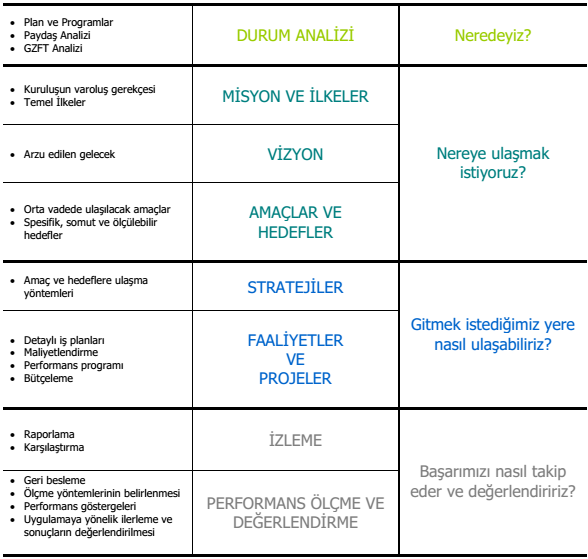 Stratejik Plan Hazırlanırken Esas Alınacak Üst Politika ve Strateji Belgeleri
Kalkınma Planı
Orta Vadeli Program
Orta Vadeli Mali Plan
Yıllık Program
Stratejik Plan Hazırlanırken Esas Alınacak Üst Politika ve Strateji Belgeleri
Temel alınması gereken “Sektörel ve Tematik Strateji Belgeleri” şunlardır: 
 
Türkiye Turizm Stratejisi-2023
Ulusal Deprem Stratejisi ve Eylem Planı 2023
Karayolları Trafik Güvenliği Eylem Planı
KOBİ Stratejisi ve Eylem Planı 2011-2013
Türkiye Sanayi Stratejisi Eylem Planı
Türkiye Ulaşım ve İletişim Stratejisi
Bilgi Toplumu İnsan Kaynağı Strateji Belgesi ve Eylem Planı
Makine Sektörü Strateji Belgesi ve Eylem Planı
Otomotiv Sektörü Strateji Belgesi ve Eylem Planı
Türkiye Sanayi Stratejisi
KENTGES Bütünleşik Kentsel Gelişme Stratejisi ve Eylem Planı
Ulusal İklim Değişikliği Strateji Belgesi
Saydamlığın Arttırılması ve Yolsuzlukla Mücadelenin Güçlendirilmesi Stratejisi
Kırsal Kalkınma Planı
Yargı Reformu Stratejisi
İstanbul Uluslararası Finans Merkezi Stratejisi ve Eylem Planı
Yargı Reformu Eylem Planı
Kayıt dışı Ekonomi ile Mücadele Stratejisi Eylem Planı 2008-2010
Türkiye’nin Yükseköğretim Stratejisi
Türkiye'de Yaşlıların Durumu ve Yaşlanma Ulusal Eylem Planı
Stratejik Plan, Performans Programı ve Bütçe İlişkisi
Temel Unsurlar ve Süreç
Kamu kurum ve kuruluşları tarafından hazırlanması gereken stratejik planlarda yer alması gereken temel unsurlar (DPT, 2006: 11):
Durum analizi (özet)
Katılımcılığın nasıl sağlandığına ilişkin açıklama
Misyon, vizyon, temel değerler 
En az bir amaç 
Her amacın altında en az bir hedef 
Hedef ölçülebilir şekilde ifade edilememişse ölçüm kriter(ler)i 
Stratejiler 
Tüm amaç ve hedefleri içeren beş yıllık tahmini maliyet tablosu

Stratejik plan hazırlama süreci kılavuzda beş ana başlık altında açıklanmıştır.
(DPT, 2006);
Hazırlık çalışmaları,
Durum analizi,
Stratejik planın unsurları,
Maliyetlendirme,
İzleme ve değerlendirme
Dönemler
I- 8 Pilot Kuruluş (2003-2008…2012) 
Tarım ve Köy İşleri Bakanlığı (Gıda, Tarım ve Hayvancılık Bakanlığı)
Devlet İstatistik Enstitüsü Başkanlığı (Türkiye İstatistik Kurumu Başkanlığı)
Hudut ve Sahiller Sağlık Genel Müdürlüğü
Karayolları Genel Müdürlüğü
Hacettepe Üniversitesi
Denizli İl Özel İdaresi
İller Bankası Genel Müdürlüğü (İller Bankası Anonim Şirketi)
Kayseri Büyükşehir Belediyesi
stratejik planlama ile ilgili pilot uygulama başlatılmıştır 
II- Birinci Stratejik Plan Dönemi (~2009-2013)
III -İkinci Stratejik Plan Dönemi (~2014-2018)
Planda Değişiklik
“Kamu İdarelerinde Stratejik Planlamaya İlişkin Usul ve Esaslar Hakkında Yönetmelik” gereği stratejik planların süresi, güncelleştirilmesi ve yenilenmesi madde 7’ye göre yapılır. 
Planlar 5 yıllıktır. Stratejik planın en az iki yıl uygulanması ve daha sonra stratejik planın kalan süresi için güncelleştirilmesi mümkündür. 
Değişiklik misyon, vizyon ve amaçlar bağlamında yapılamaz. Ancak hedeflerdeki nicel değişiklikler yapılabilir. Bu durumda da Kalkınma Bakanlığı’na ve Maliye Bakanlığı’na bilgi verilmesi gereklidir. 
Yenileme, stratejik planın yeniden hazırlanmasıdır. Bir kurumun görev, yetki ve sorumluluklarını düzenleyen mevzuatında) değişiklik olması durumunda stratejik plan yeniden hazırlanabilir. Çeşitli felaketlerin gerçekleşmesi (doğal afet, tehlikeli salgın hastalıklar veya ekonomik krizler) durumunda da stratejik planlar değiştirilebilir. 
Hükümetin, bakanın, valinin veya belediye başkanının değişmesi halinde stratejik planların da yenilenebileceğinin öngörülmesi önemlidir. Demek ki yasa koyucu stratejinin “lider” tarafından oluşturulmasını ve bu bağlamda süreklilik arz etmeyebileceğini öngörmektedir.
Denetim/Yönlendirme
Kalkınma Bakanlığı (DPT)
Maliye Bakanlığı
Sayıştay Başkanlığı
		Sayıştay’a üç tür rapor gönderilir: 
İdare faaliyet raporları (Kamu idareleri)
Yerel yönetimler genel faaliyet raporu (İçişleri Bakanlığı)
Genel faaliyet raporu (Maliye Bakanlığı)
Sayıştay, yayımlamış olduğu kendi değerlendirmelerini yaparak (yerel yönetimlerin raporları hariç) kendisine gelen tüm raporları uygunluk bildirimi ile birlikte TBMM’ye sunar. TBMM “kamu idarelerinin yönetim ve hesap verme sorumlulukları” çerçevesinde bir değerlendirme ve görüşme yapar. Bu görüşmelerde üst yönetici veya yardımcısı bakan ile birlikte hazır bulunur. 
Kamu idareleri stratejik planlarını, performans programlarını ve (mahalli idareler hariç) faaliyet raporlarını Maliye Bakanlığı’na göndermekle yükümlüdür. Maliye Bakanlığı, genel faaliyet raporunu hazırlamakla yükümlüdür.
Stratejik Planların Hazırlanmasında Karşılaşılan Eksiklikler
“Kamu İdarelerince Hazırlanacak Stratejik Planlara Dair Tebliğ (Sıra No: 1)”e göre tespit edilen eksiklikler ya da stratejik plan hazırlanırken üzerinde dikkatle durulması gereken hususlar şu şekilde sıralanmıştır: 
Durum analizi ile amaç ve hedeflerin bağlantısının açık bir şekilde gösterilmesi
Dış paydaş katılımının yeterli düzeyde ve kalitede sağlanması
Hedeflerin sonuç odaklı ve kuruluşun hizmet alanına uygun bir biçimde ifade edilmesi
Performans programı hazırlıklarında güçlük yaratmayacak sayıda ve nitelikte amaç ve hedef belirlenmesi
Hedeflere yönelik performans göstergelerinin, bu göstergeler cinsinden mevcut durumun ve plan döneminde ulaşılması arzulanan seviyenin belirtilmesi
Amaç ve hedeflere nasıl ulaşılacağını açıklayan stratejilerin planda yer alması (STRATEJİK PLANDA STRATEJİ YER ALSIN!)
Amaç ve hedefler seviyesinde maliyetlendirme ve bunlara ilişkin kaynak tablolarının yer alması
Uygulamanın izlenmesi ve değerlendirilmesine yönelik sistem tasarımı yapılması
Stratejik Planların Hazırlanmasında Karşılaşılan Eksiklikler
Merkezi idare tarafından ortaya konan bu eksikliklerin yanında, Songür, (2009: 50-51) araştırmaya dayalı olarak belediyelerin karşılaştıkları sorunları şu şekilde sıralar.
Kamu kurumlarının ve yöneticilerinin çoğunun stratejik planlama hakkında fikir sahibi olmadan çalışmalara yasal zorunluluk nedeniyle başlamış olmalarının, uygulamada yarattığı önemli eksiklik ve aksaklıkların bulunduğu açıktır. Bunlara örnek olarak; konuyla ilgili yeterli eğitim alma, planlarını danışman kuruluşa hazırlatma, kültür değişimi yaratma, önemli yönetsel kararlarda stratejik plandan yararlanma, plan çalışmalarını olaylara ve kişilere bakış açısını değiştirme durumları verilebilir. 
Songür’ün (2009: 49) bulgularına göre DPT’nin hazırladığı Stratejik Planlama Kılavuzunu anlaşılır bulan belediye oranı %50’dir. Anlaşılır bulmayanların oranı ise %22.6’dır. Dolayısıyla Songür, yeni ve daha anlaşılır bir kılavuz hazırlanmasını önermektedir.
SahaAraştırması: Yöntem
Literatur Taraması
Mülakatlar
Güvenlik Stratejisi
İçişleri Bakanlığı
Emniyet Genel Müdürlüğü
Jandarma Genel Komutanlığı (Muaf *)
Sahil Güvenlik Komutanlığı (Muaf*)

*“Kamu İdarelerinde Stratejik Planlamaya İlişkin Usul ve Esaslar Hakkında Yönetmelik” (Resmi Gazete Tarihi: 26.05.2006 Sayısı: 26179)
Bulgular
Yasal altyapı ve teşkilat altyapısı başlangıçta düşünülmüş ve kurgulanmaya çalışılmış
İkinci planlar ilkine göre daha profesyonel –yöntem, içerik ve biçim olarak (kopyala yapıştır azalıyor)
Teşkilatlanma, personel sayısı, ofis malzemesi, bilgisayar, kaynak malzemesi vb hakkında eksiklik hissedilmiyor
Artan yönetici desteği
Aşağıdan yukarı planlama süreci
İyi uygulama ve izleme potansiyeli (e.g. POLNET)
Jandarma planlama geleneği
Bulgular
Türkiye’nin iç güvenlik stratejisi yok
Kurumlararası zayıf işbirliği ve koordinasyon
Stratejik planlama formalite olarak algılanıyor
Strateji birimleri itibarı yüksek birim değiller (APK=kızak birim)
Strateji için bütçe mi bütçe için strateji mi? Planlama da: Bütçe stratejinin önüne geçiyor .
Ölçülebilir hedef; güvenilir veri; kolay hedef problemleri  …
Üst  Yöneticinin Hesap Verebilirliği -Kurumsallaşma dengesi
Bir türlü başlanamamış performans denetimleri (2010 Sayıştay Kanunu Değişimi)
Sayıştay tarafından gerçekleştirilen performans denetimleri mali ve hukuki sorumluluk doğurmaz.” Lider/yönetici merkezli stratejik planlama 
Jandarma –Polis (görev, sorumluluk, teşkilatlanma farkları)
Sonuç
Bir iç güvenlik stratejik planlama kapasitesi var mı? 
Kesinlikle evet
Bu kapasite kullanılıyor mu?
Hayır
Bakış açısı / Anlayış?
Stratejik planlama formalitedir
Bir iç güvenlik stratejisi var mı?
Evet ancak genel değil-örgüt düzeyinde (çok parçalı yapı)
Ne Yapmalı
Kararlı liderlik desteği
Kurumların stratejilerini yönlendirecek genel bir strateji (Ve stratejist?)
Kurumlararası işbirliği
Jandarma-polis farkları (teşkilatlanma, statü, görev, yetki…) 
Rasyonel politika yapma ve uygulama geleneği oluşturulması gerekiyor (kişisel, duygusal, reaksiyoner değil; gayrişahsi, rasyonel ve proaktif olmalı)
Teşekkür Ederim